ESCUELA POLITÉCNICA DEL EJÉRCITOEXTENSIÓN LATACUNGA
Análisis de las  propiedades aerodinámicas, efecto suelo y su  aplicación  en vehículos convencionales específicamente en el Chevrolet Aveo sedán como forma para aumentar la seguridad activa
Elaborado por:
SANTAMARÍA BERMEO JEFF HENRY
CALERO VENEGAS JANNIO PAÚL
HISTORIA DE LA  AERODINÁMICA EN VEHÍCULOS DE COMPETICIÓN
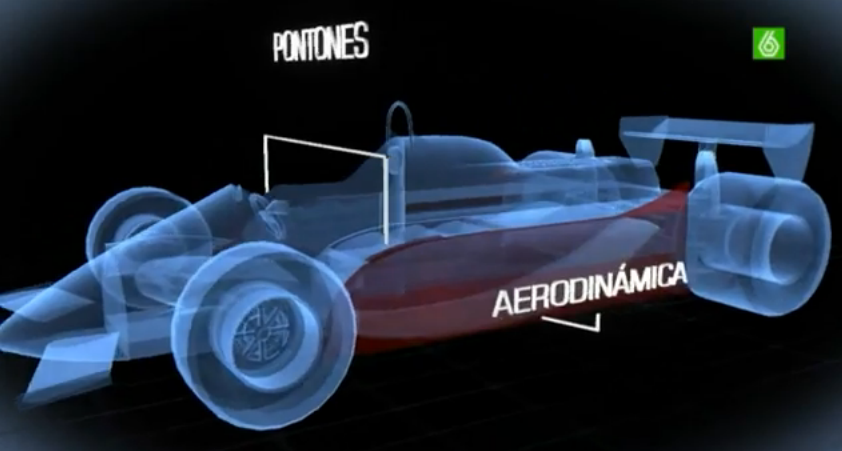 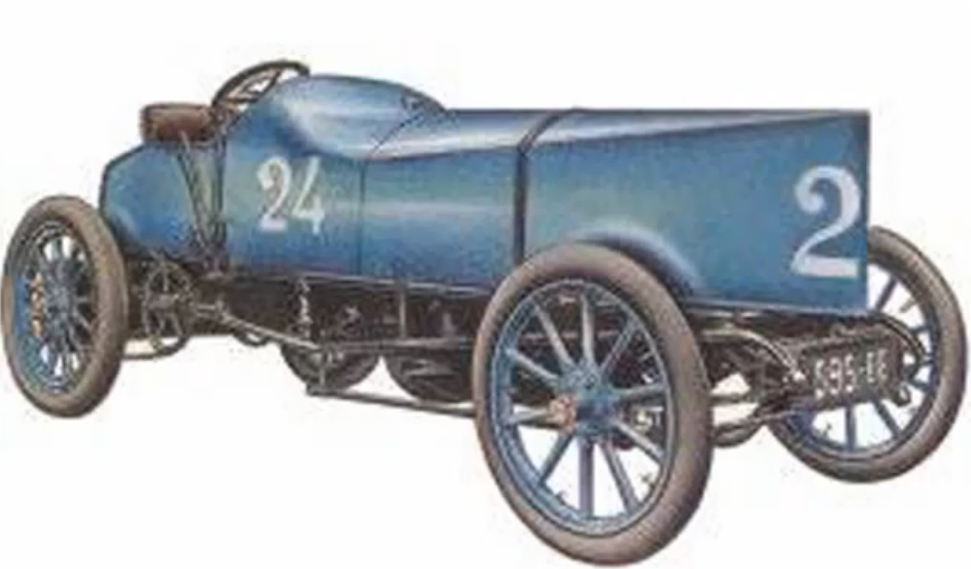 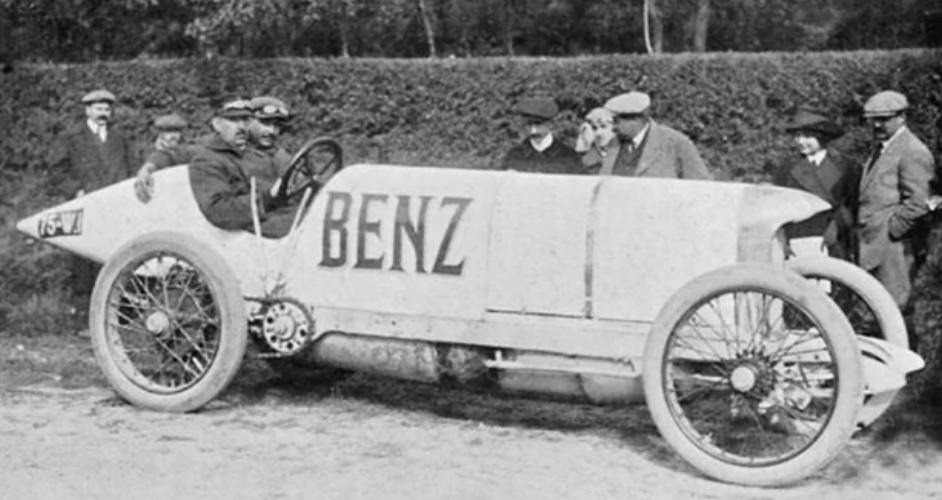 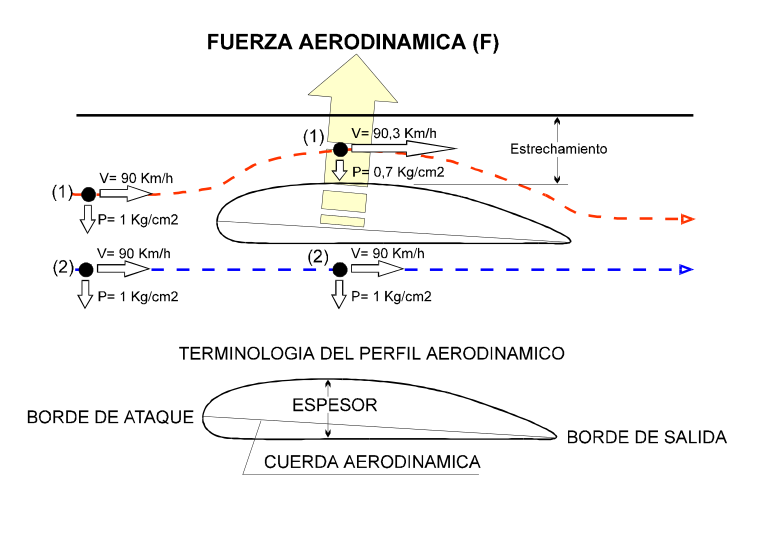 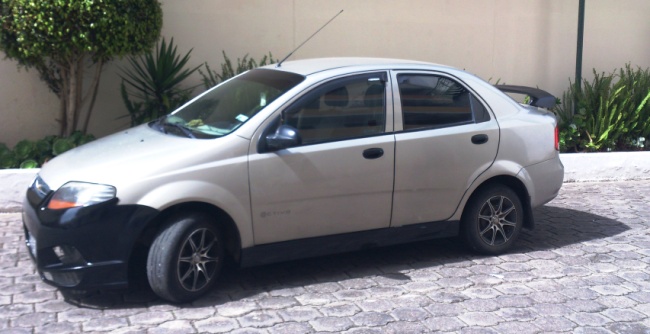 AERODINÁMICA
PRINCIPIOS Y PROPIEDADES BÁSICOS DEL AIRE
PRINCIPIOS BÁSICOS DE LA AERODINÁMICA
Efecto venturi / principio de bernouilli
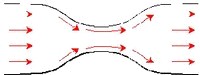 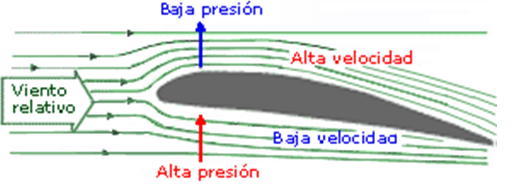 PRINCIPIOS BÁSICOS DE LA AERODINÁMICA
Efecto Capa Límite
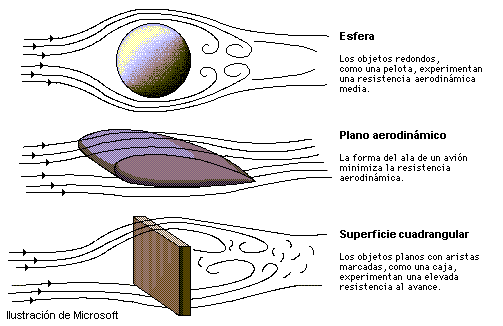 PRINCIPIOS BÁSICOS DE LA AERODINÁMICA
Efecto Coanda
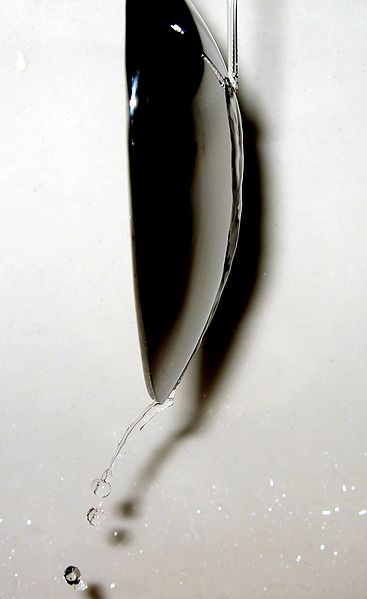 PRINCIPIOS BÁSICOS DE LA AERODINÁMICA
2
1
FLUJO LAMINAR
FLUJO TURBULENTO
3
FUERZAS IMPLICADAS EN LA AERODINÁMICA
Resistencia al avance
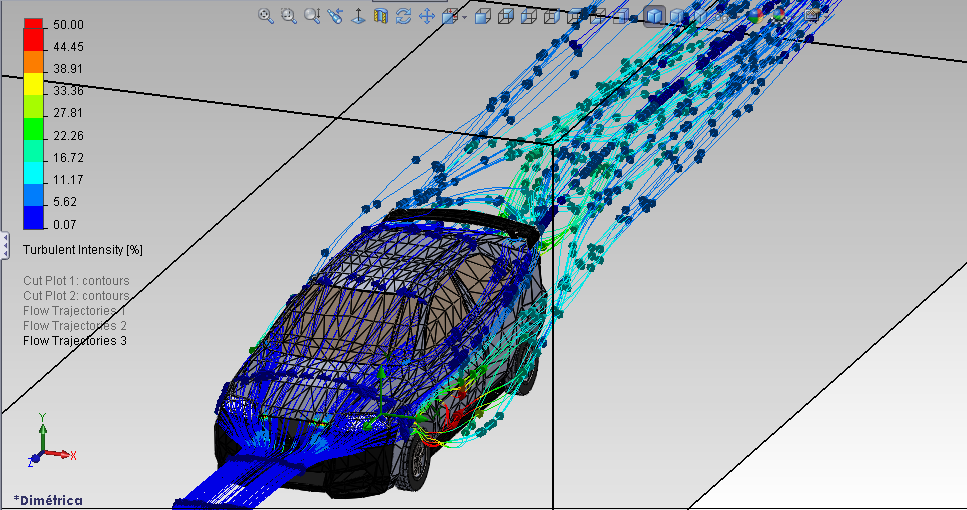 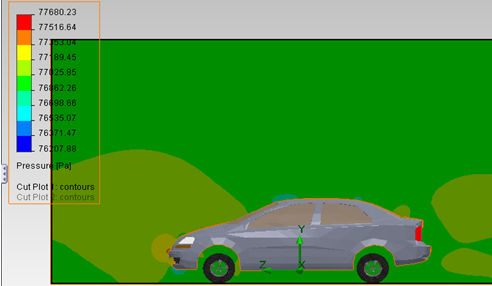 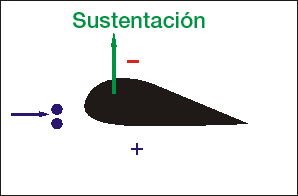 Sustentación
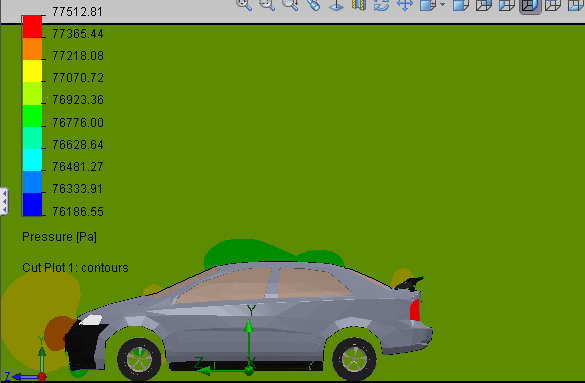 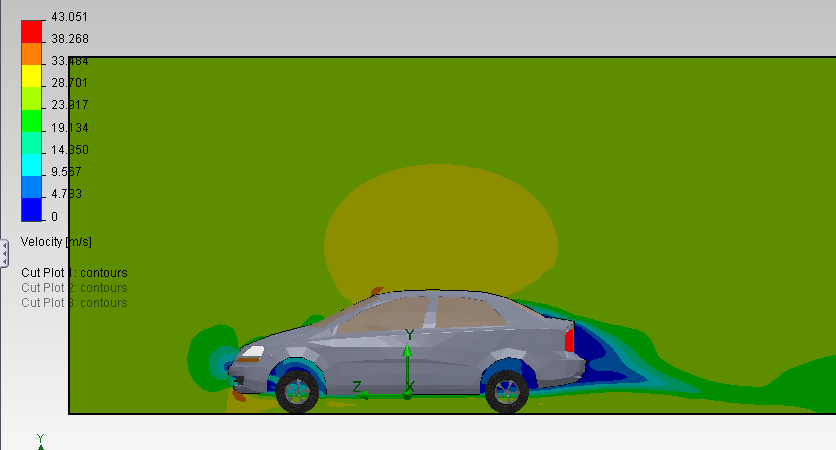 EFECTO SUELO
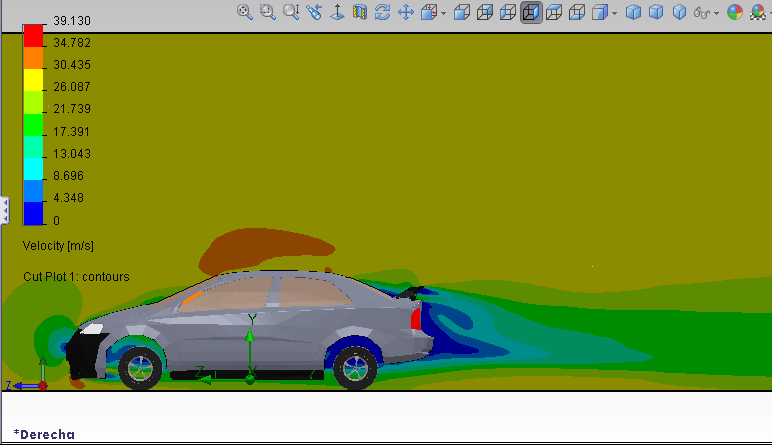 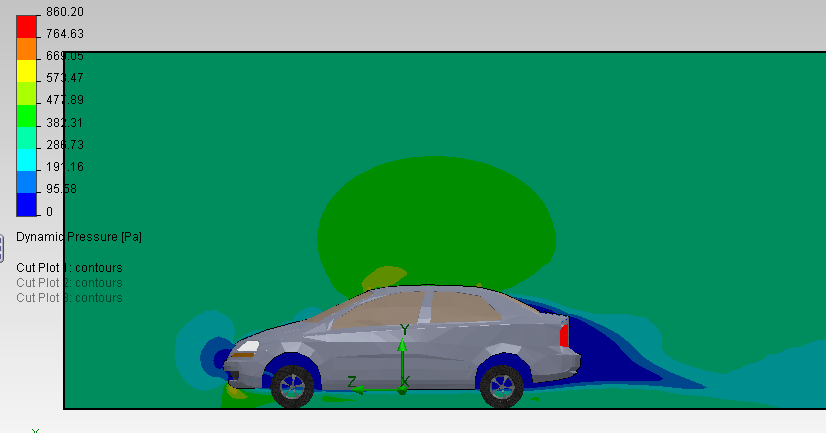 POTENCIA
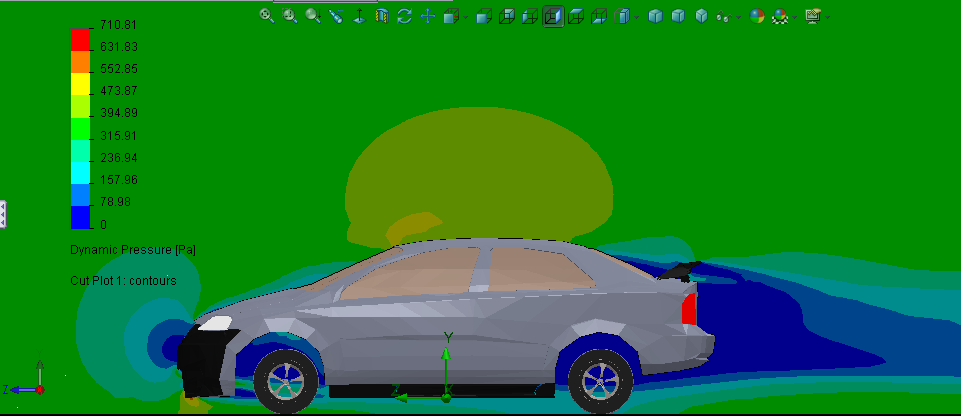 RESULTADOS VIRTUALES
Análisis de Resultados Virtuales
ELABORACIÓN DE IMPLEMENTOS AERODINÁMICOS
Faldón delantero
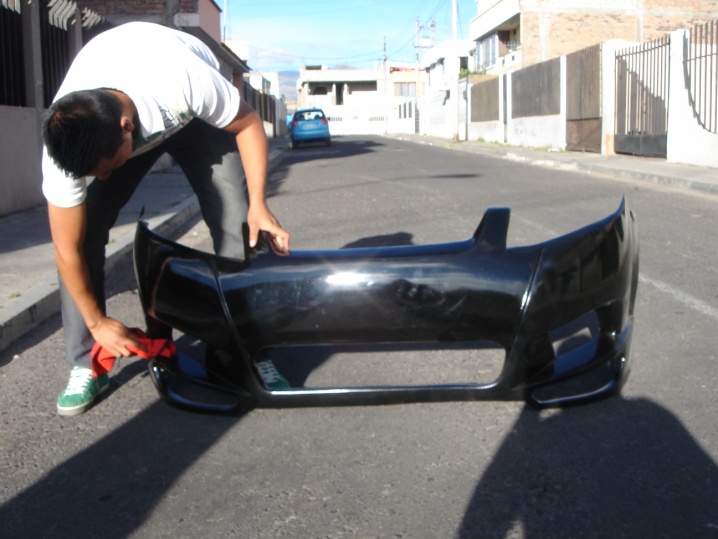 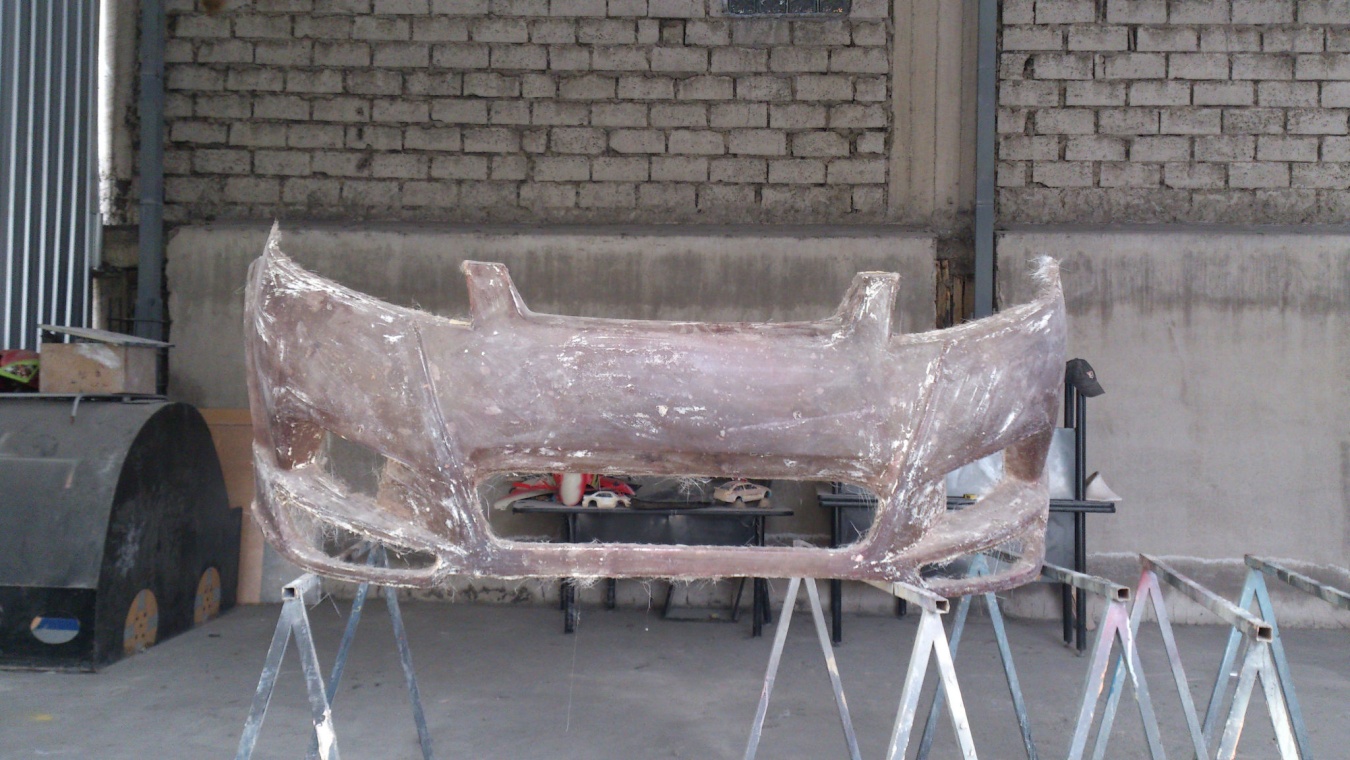 ELABORACIÓN DE IMPLEMENTOS AERODINÁMICOS
Estribos Laterales
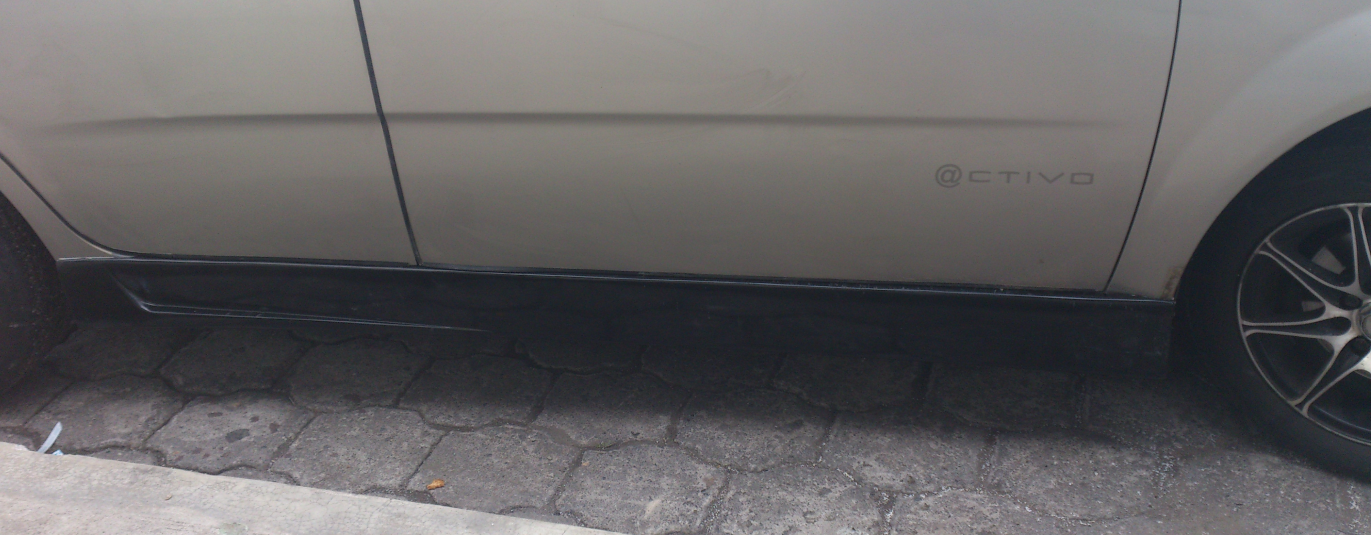 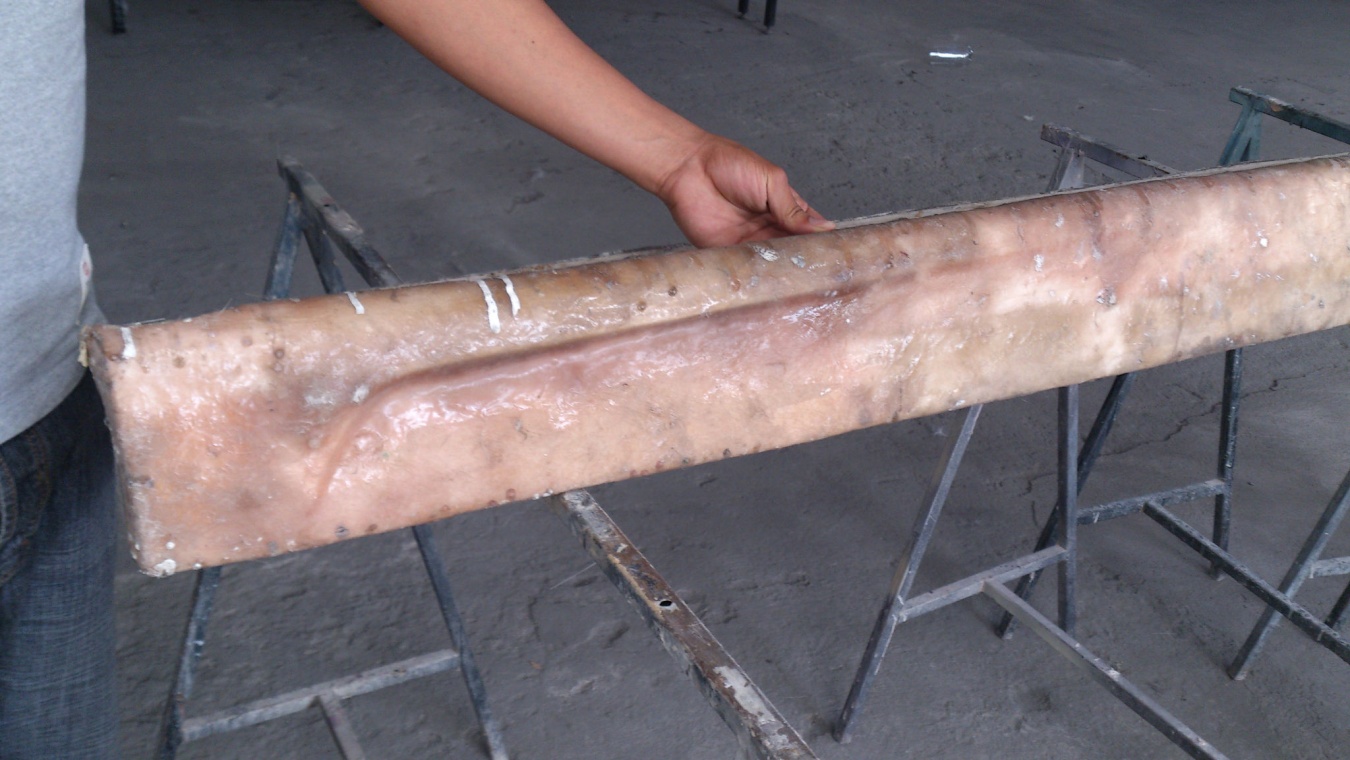 ELABORACIÓN DE IMPLEMENTOS AERODINÁMICOS
Alerón
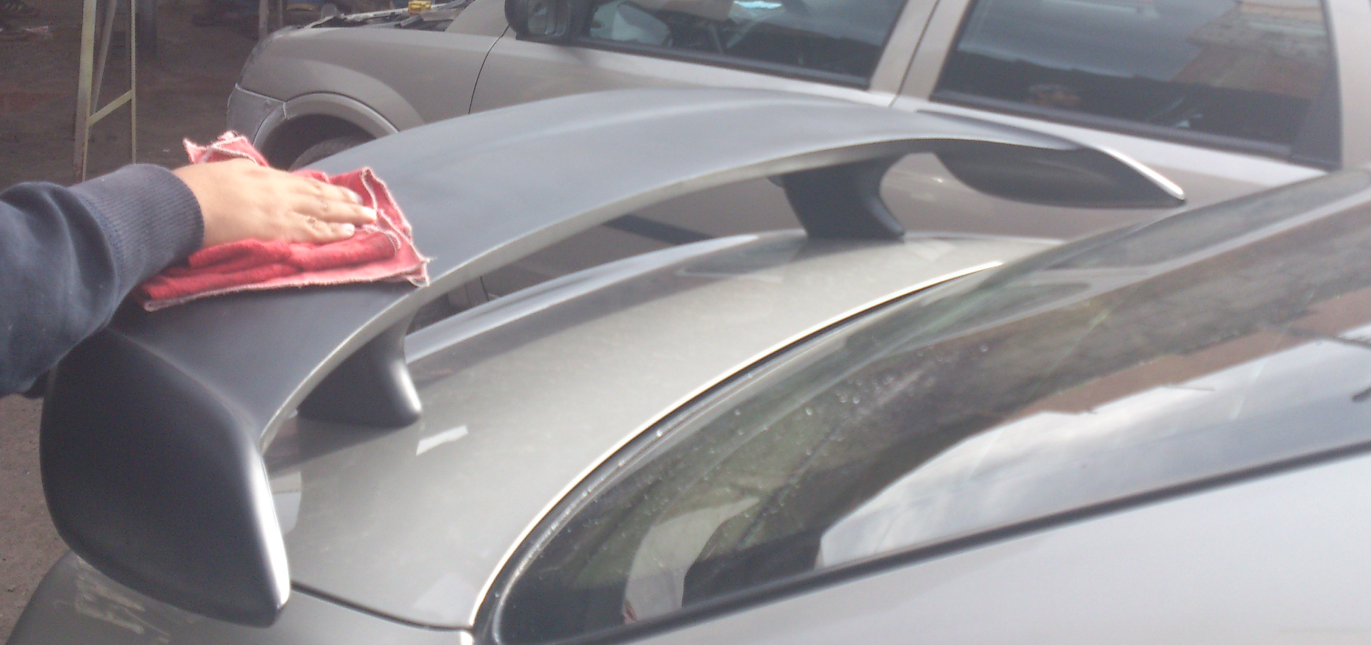 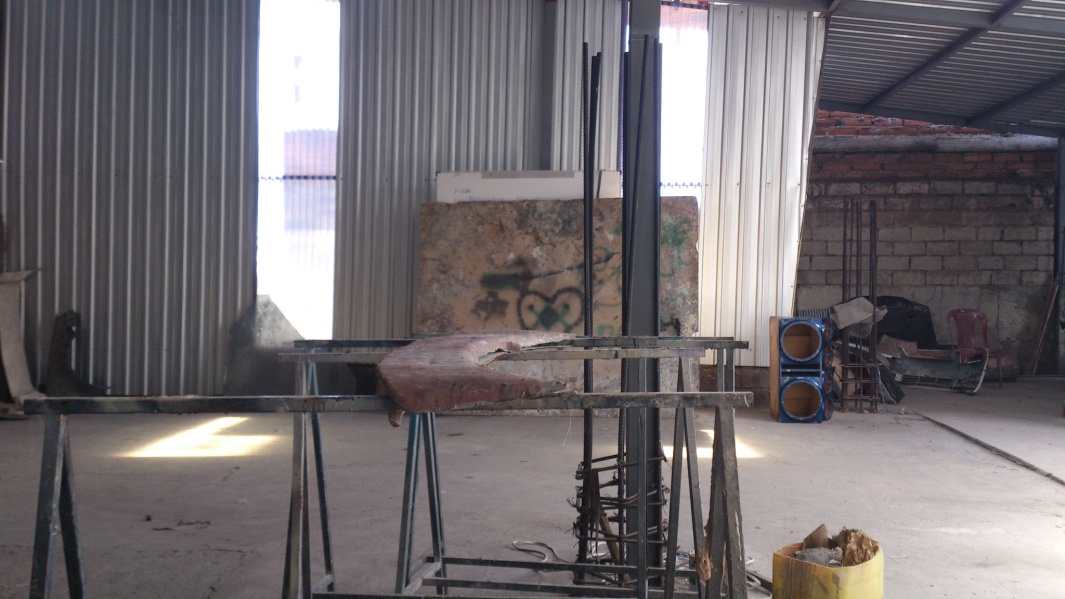 PRUEBAS FÍSICAS
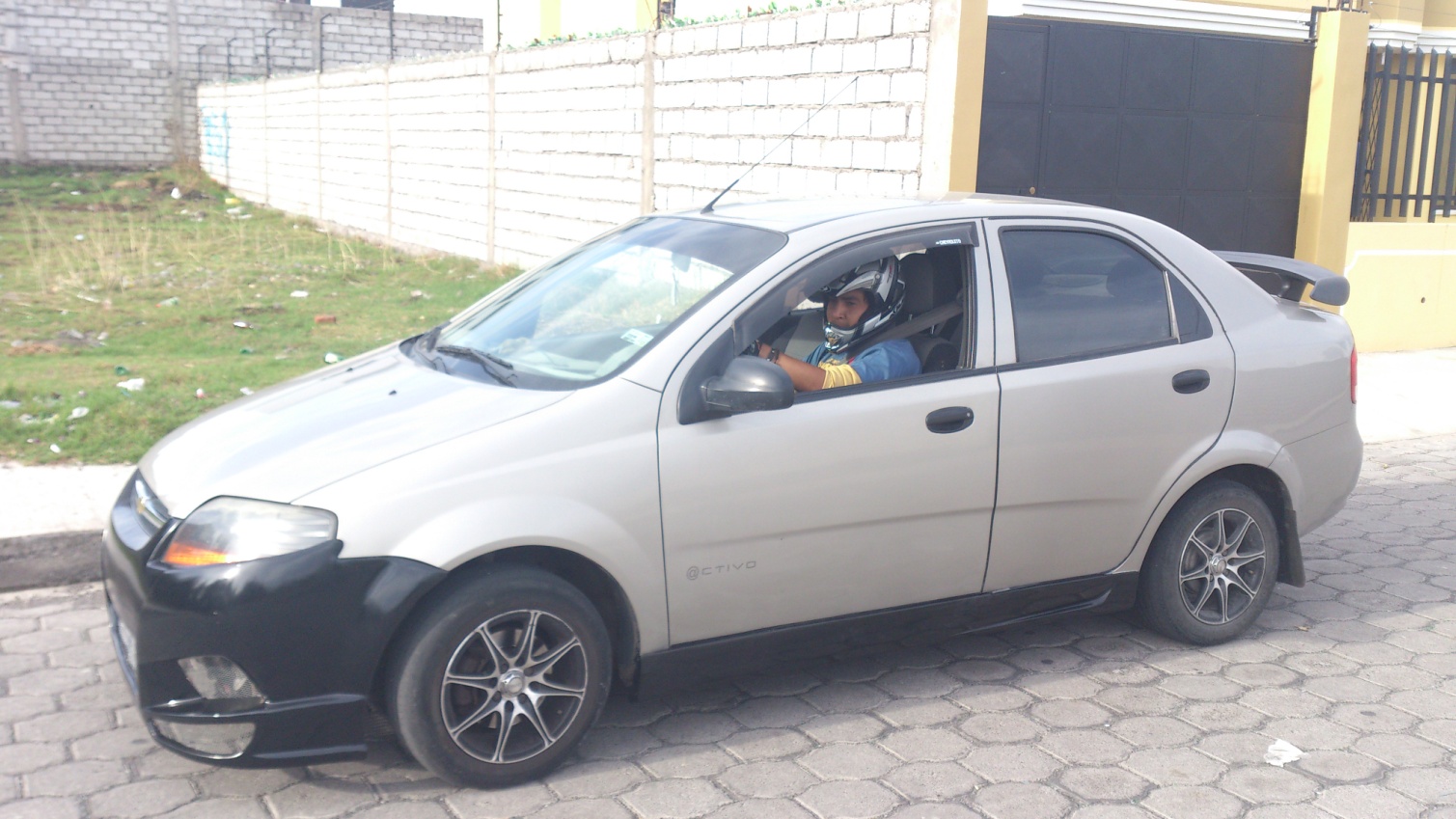 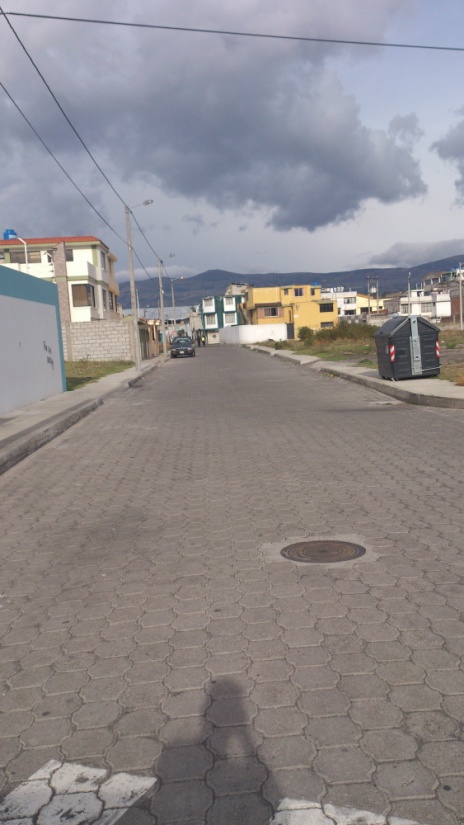 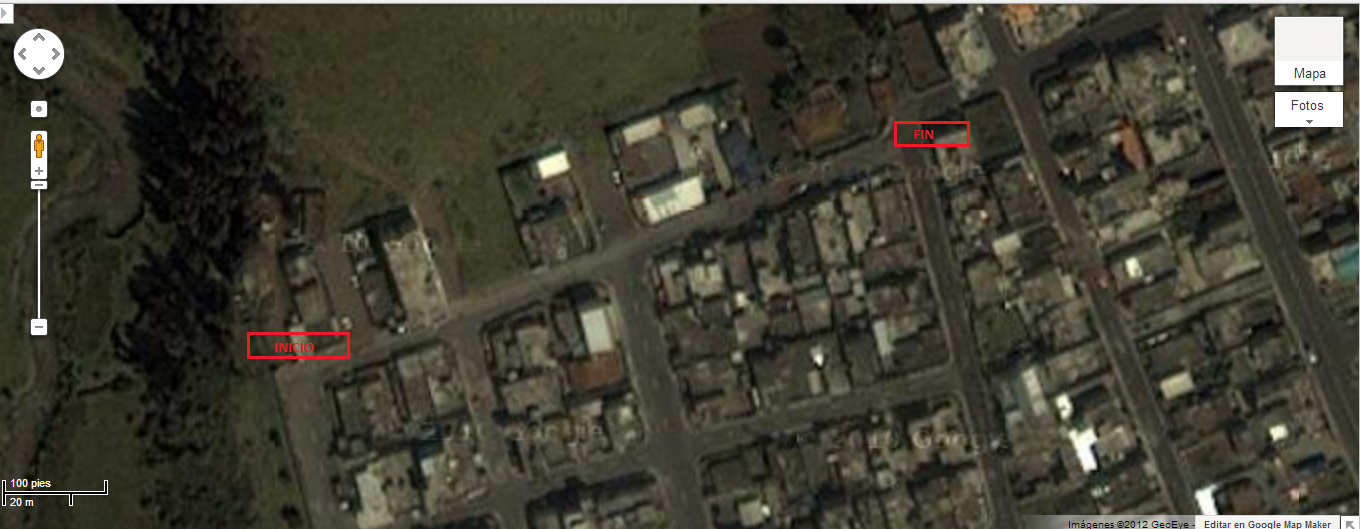 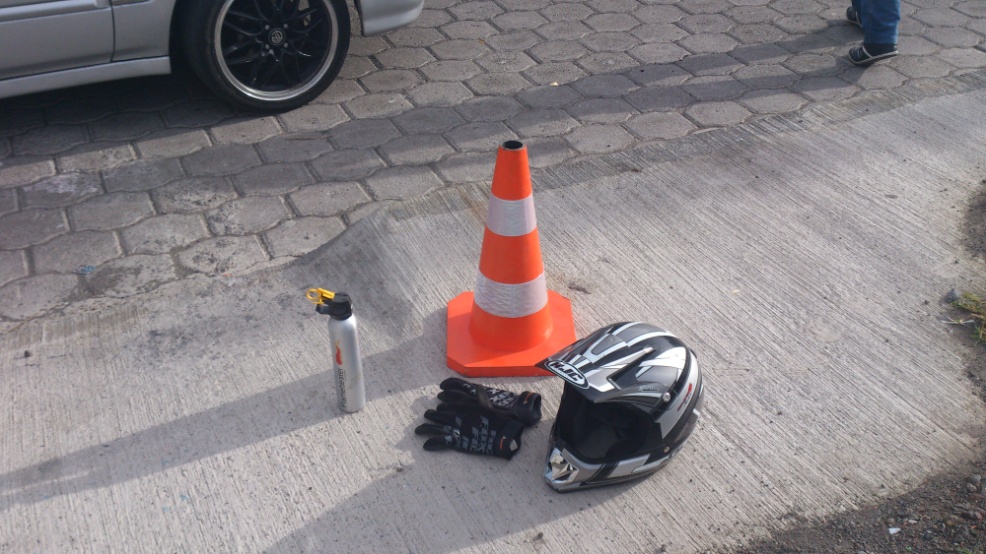 PRUEBAS FÍSICAS
AVEO ESTÁNDAR
PRUEBAS FÍSICAS
AVEO MODIFICADO
PRUEBAS FÍSICAS
DISTANCIA DE FRENADO
PRUEBAS FÍSICAS
TIEMPO DE FRENADO
PRUEBAS FÍSICAS
TEMPERATURA DE FRENADO
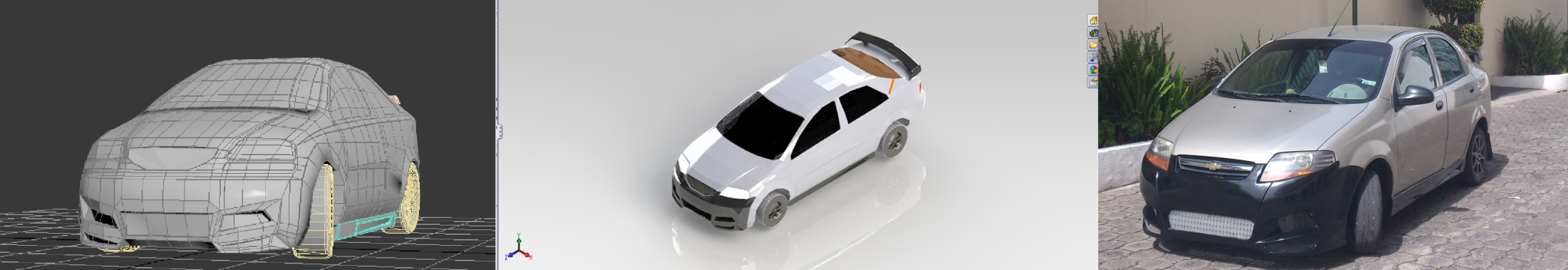 GRACIAS